Маленькие патриоты
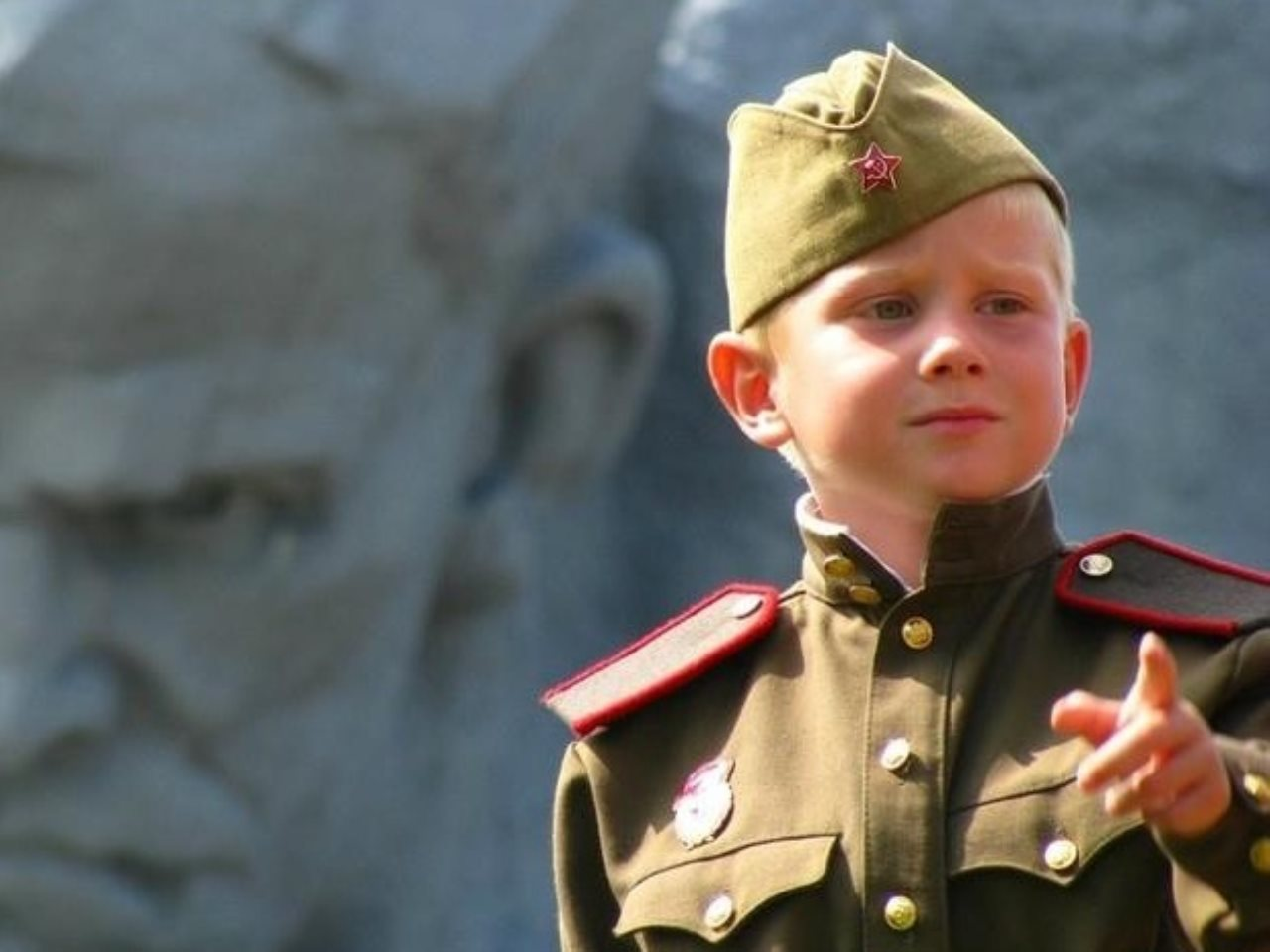 Вот наш праздник посвященной папам  «Мой папа самый, самый…..»
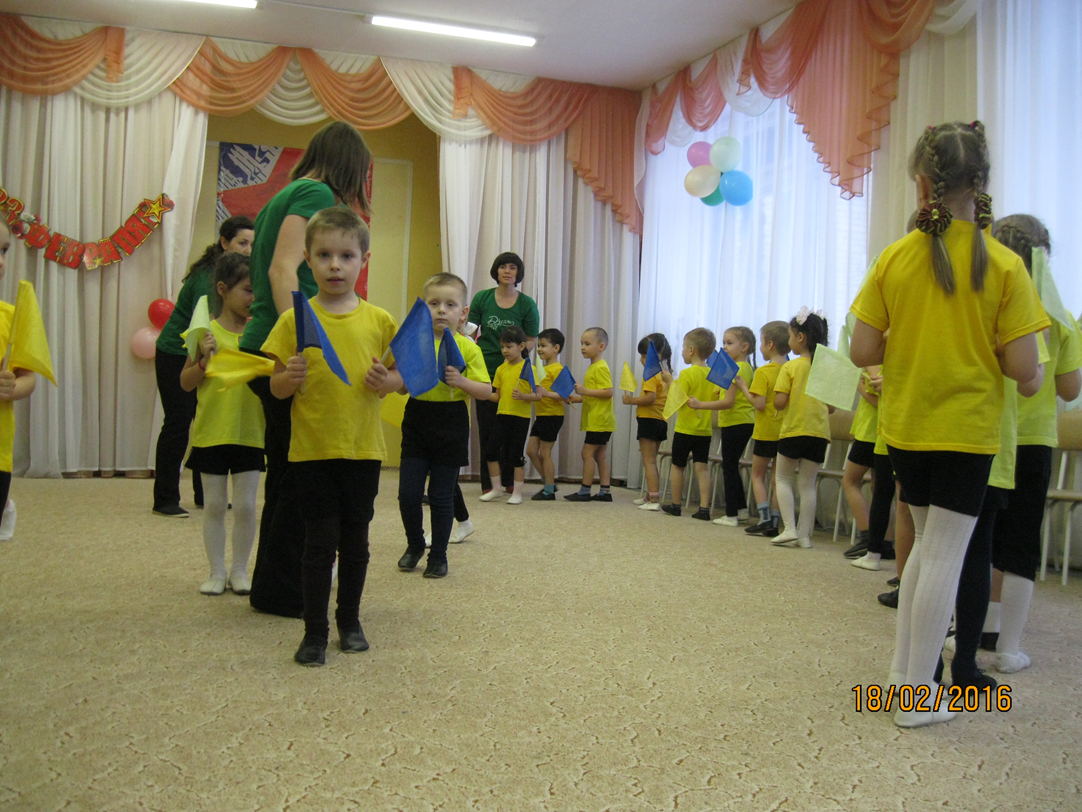 Дети делают папам подарки
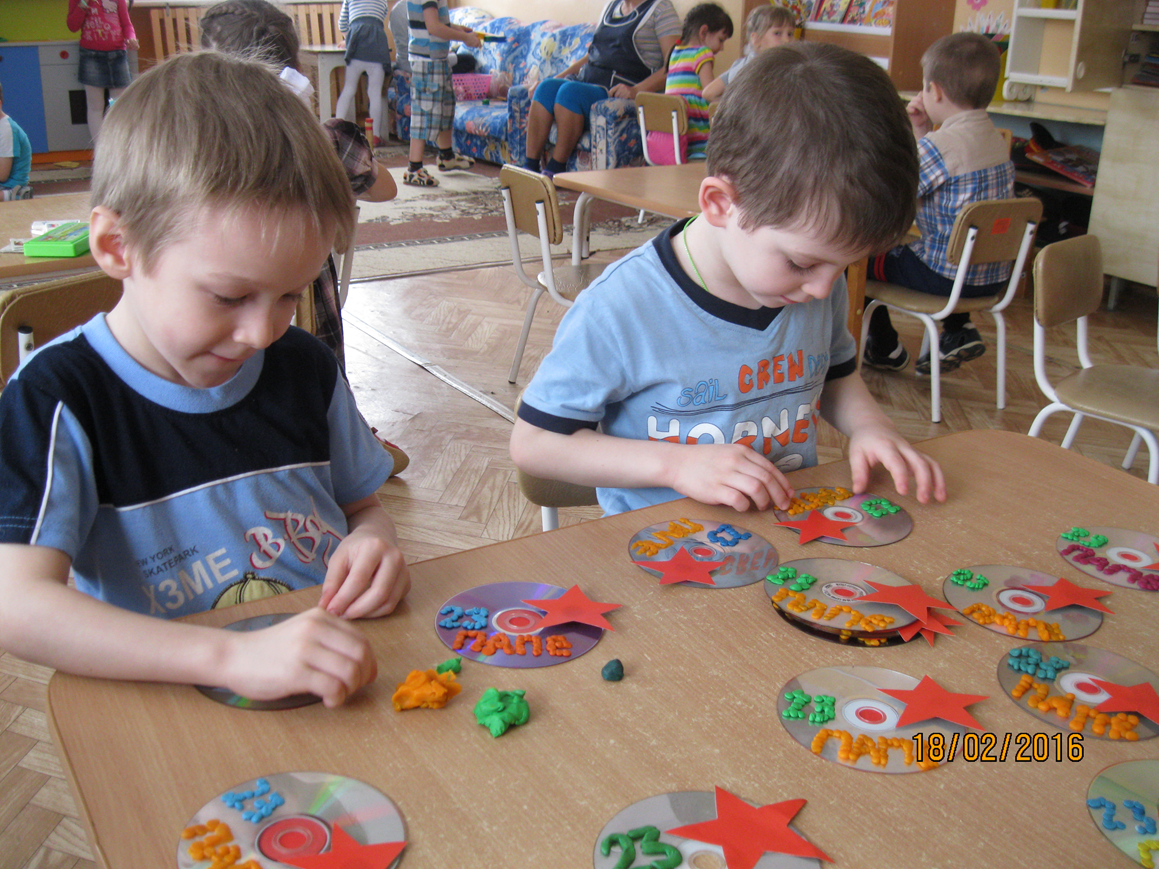 Для этой работы понадобится: диск,пластилин,вырезанные звездочки из картона; с обратной стороны красивый стишок на красной бумаге.
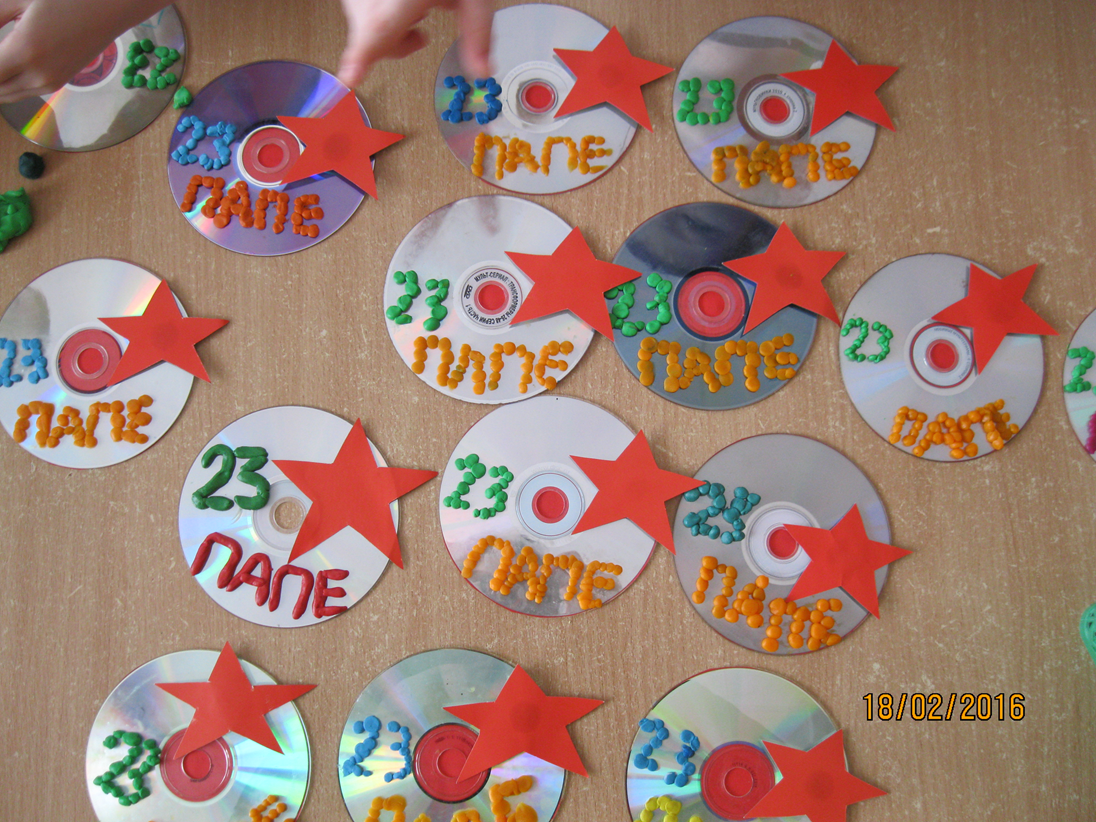 Рисунки Минзянова Ильнура
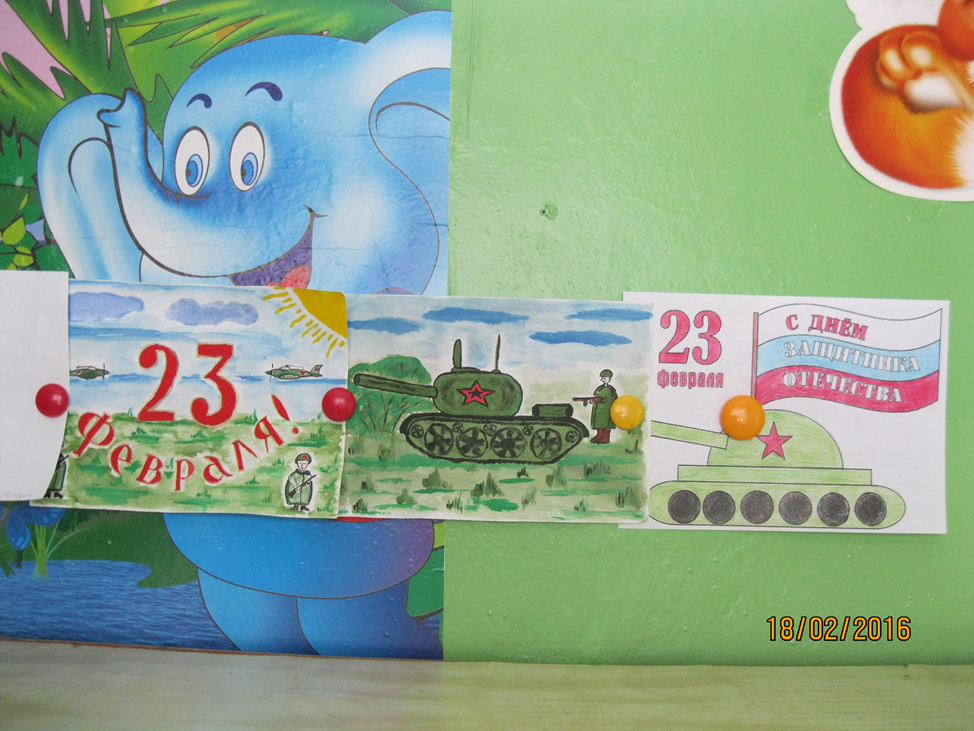 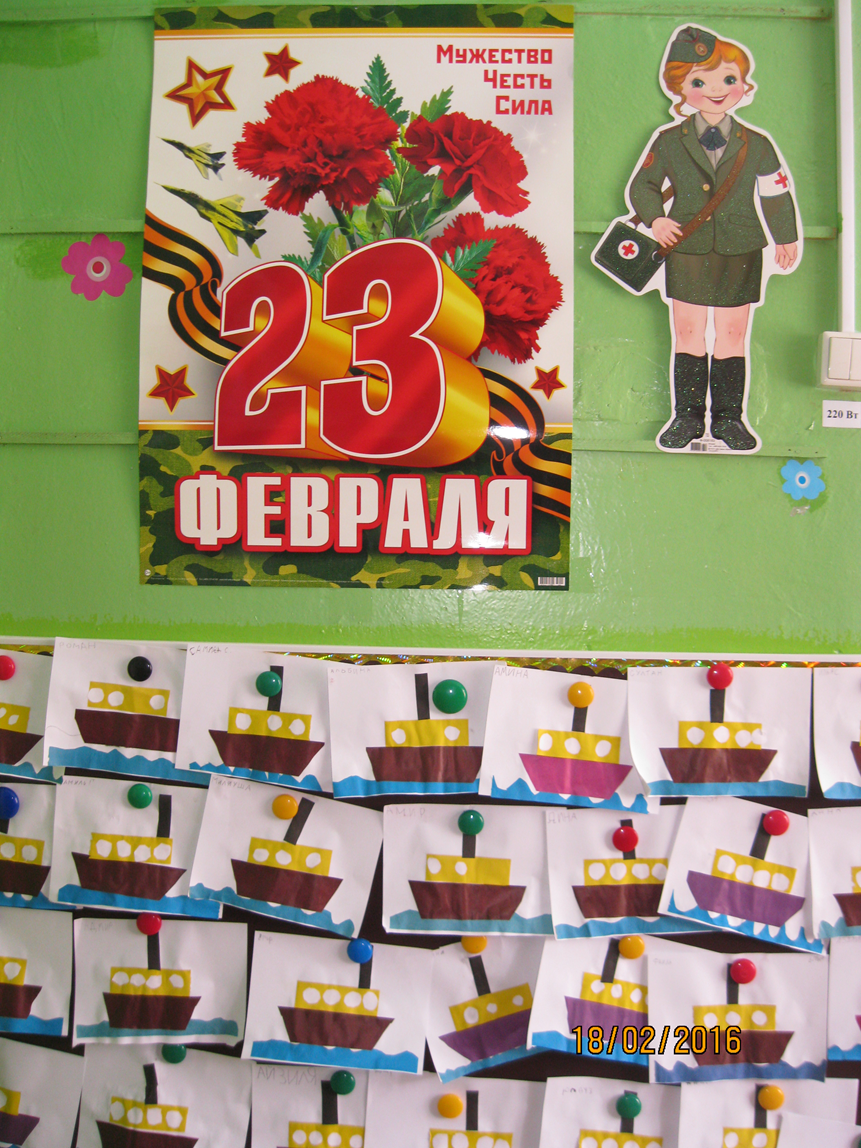 Оформление коридора к празднику 23 февраля
Спасибо за внимание!